Speaking in Tongues: What, How, Why, and When?
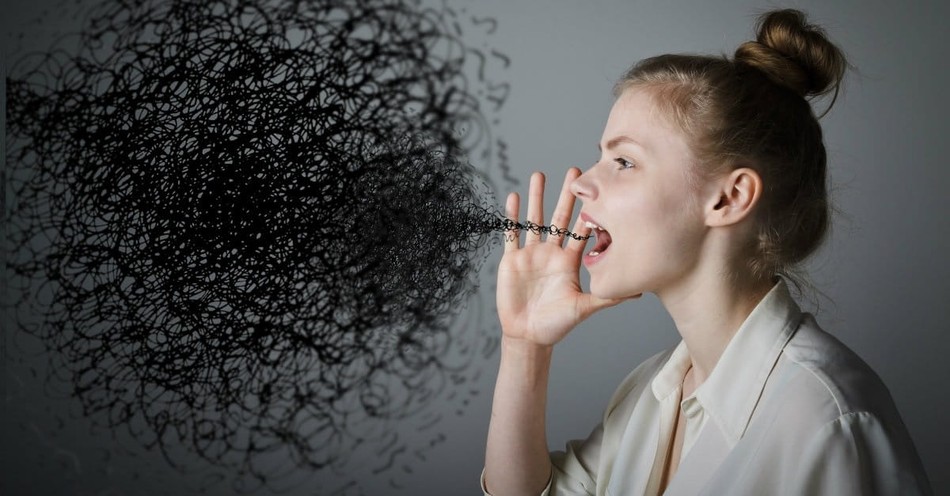 “Speaking in Tongues” is a difficult subject with which to constructively deal, because:
It is usually a highly emotional and deep-seated issue for proponents and practitioners; 
It is hard to argue/reason with what someone “feels,” or at least  “believes” based primarily on an emotional level; and, 
The person with whom you are speaking likely has had some sort of “experience.” 
Therefore, it is difficult to constructively deal with this topic, but it isn’t impossible. Remember, souls are at stake, 2John 9.
Speaking in Tongues: What, How, Why, and When?
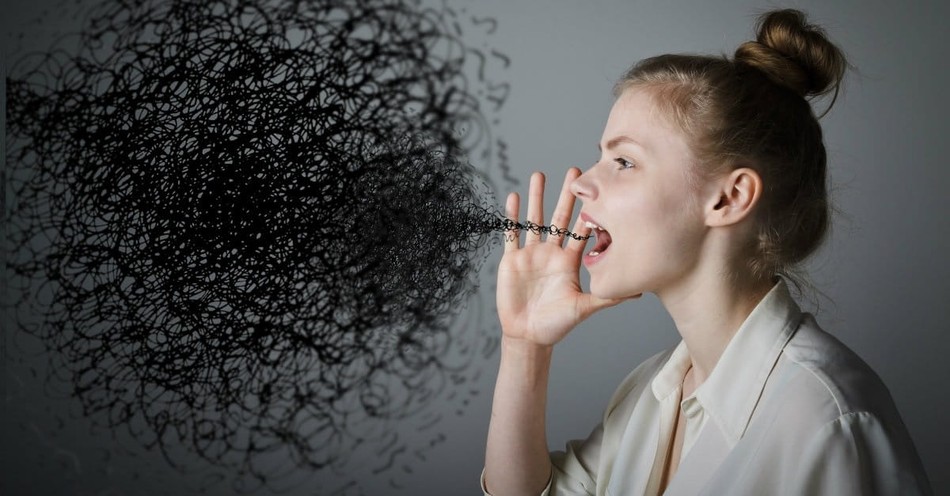 What was “Speaking in Tongues”?
It was verbal communication in a language unknown to the speaker,  Acts 2:1-11 
Therefore, real, common, and recognizable languages were spoken,   vv.6,8-11a; 1Cor.14:9ff 
By people who had not learned those languages, vv.4,7
It was not gibberish or unintelligible speech, vv.6b,8,11b
It was communication via a language unknown to the speaker, v.7; cf.4:13
It was a spiritually-gifted person speaking God’s word in a language he had not learned to people who understood it.
Speaking in Tongues: What, How, Why, and When?
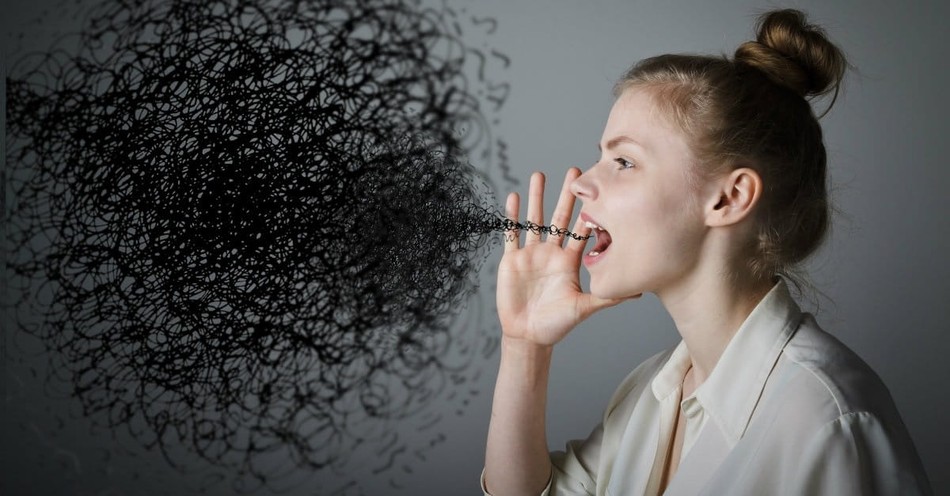 How did people “Speak in Tongues”?
The ability to communicate God’s word in a language not learned by the speaker came from God:
Directly from heaven in the case of the Apostles and the house of Cornelius, Acts 2:1-4; 10:44-48 
Or by the laying on of the apostles’ hands, Acts 8:14-18
The ability to effectively communicate God’s word to people who spoke and understood a language unknown to the speaker was miraculous, and therefore given by God- either directly from heaven (only to the Apostles and the household of Cornelius), or through the laying on hands by the Apostles.
Speaking in Tongues: What, How, Why, and When?
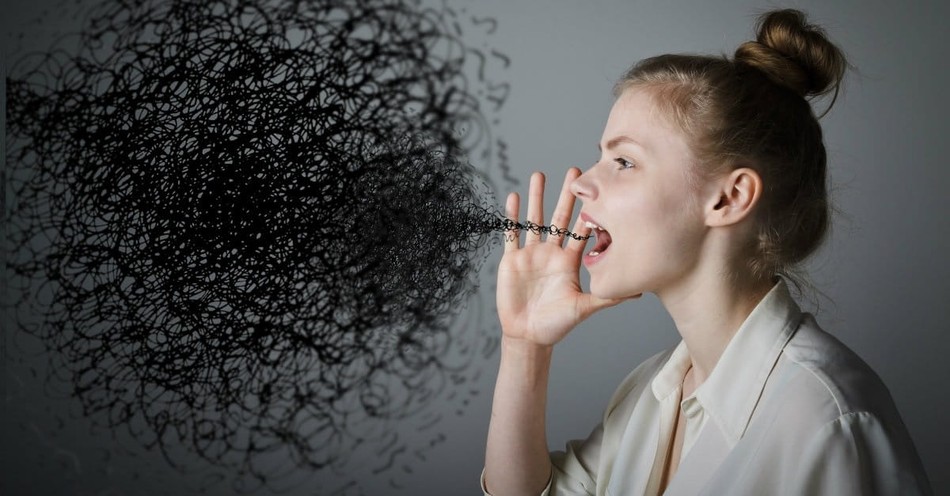 Why did God enable people to  “Speak in Tongues”?
It was a sign to unbelievers to confirm the speaker, 1Cor.14:22b; Mark 16:20
The miraculous ability proved one was speaking for God, Mark 16:14ff
It was a tool God used to reveal His word, Acts 2:4-11; 1Cor.14:6
It enabled uneducated and untrained men (Acts 4:13) to preach to the world, John 14:16-17,25-26; 15:26-27; 16:13; Mark 16:15  and,
It allowed congregations of believers to have continued revelation(s) from God, 1Cor.14:4-5
It was not a sign to prove one was saved to other believers, 1Cor.14:22a*
[Speaker Notes: *It was once used to show God’s acceptance of Gentiles in Acts 10:44-46, but this was before their salvation, vv.47-48]
Speaking in Tongues: What, How, Why, and When?
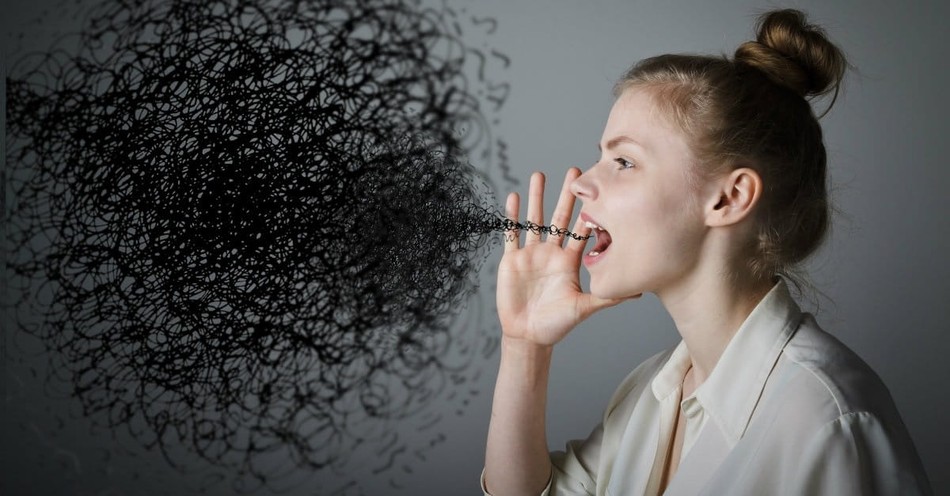 And God-given speaking in tongues ceased.
When God’s revelation was complete  (cf. Rev.22:18-19; 2John 9; 1Cor.4:6), there was no longer a need to:
Confirm speakers since their words could be compared God’s (written) Word, 1Cor.14:37-38; Eph.3:3-5, or 
Reveal additional truth since the revelation was complete. 
Also, since the ability to speak in tongues only came direct from heaven twice (Apostles and house of Cornelius), and every other time it was through the laying on of the Apostles’ hands, it must have ceased since all the Apostles have long since died,  Acts 8:6-13,14-18.   So...
When did God enable people to  “Speak in Tongues”?
The duration of a tool of God is tied to its purpose.
The Law was kept in place until its purpose was achieved, then it was removed, Gal.3:23-25
The purpose of speaking in tongues was to confirm the speaker (as truly speaking for God) and to reveal God’s word, Acts 2:4-11,14ff
Once the purpose of tongue-speaking was fulfilled, there was no longer a need for it, 1Cor.13:8-13
When the revelation of God’s will was complete, it was perfect, mature, full,  cp. 1Cor.13:10-12; Jas.1:25
Speaking in Tongues: What is happening in some churches now?
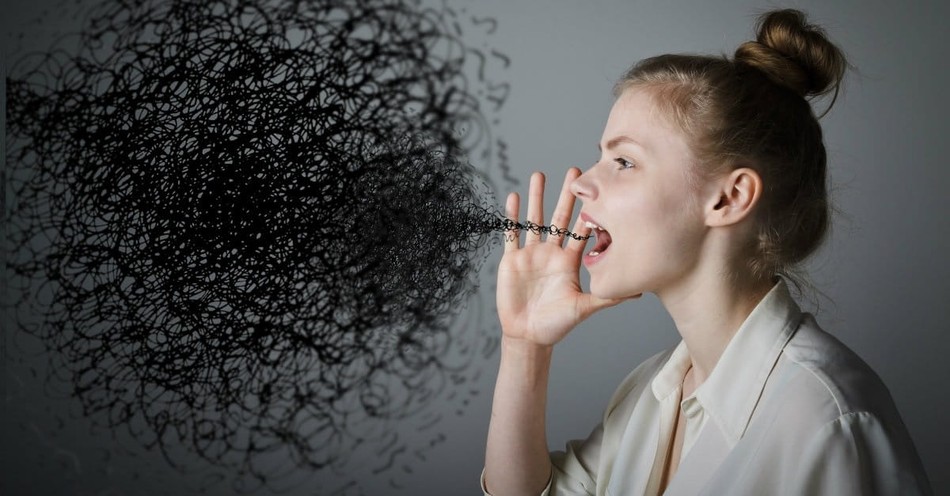 True Tongue-Speaking:
Was 2 or 3 speakers only, and in turn, 1Cor.14:22 
Was only if there was an interpreter (one who could actually understand the language), 1Cor.14:28  
Had the speaker in control of the gift and its exercise, 1Cor.14:29-33
Did not allow women to exercise the gift publically, 1Cor.14:34
Was always done properly and in order, 1Cor.14:40
Modern tongue-speaking violates most if not all of the Spirit-inspired requirements of the Lord’s commandments, and therefore simply cannot be of the Spirit, 1Cor.14:37-38.
If God is not the source of modern tongue-speaking, then:
It might be a sub-consciously learned experience, as most tongue-speakers have heard it done for years 
It might be an emotional reaction to speeches, music, and expectations
It might be due to excessive desire for recognition/acceptance, as it is sometimes required for church membership, cf. 1Cor.14:22
Whatever the true source might be for tongue-speaking today, it cannot be the Spirit of God if it is done in violation to the revealed purpose, duration, and guidelines, 1Cor.14:37...
Speaking in Tongues
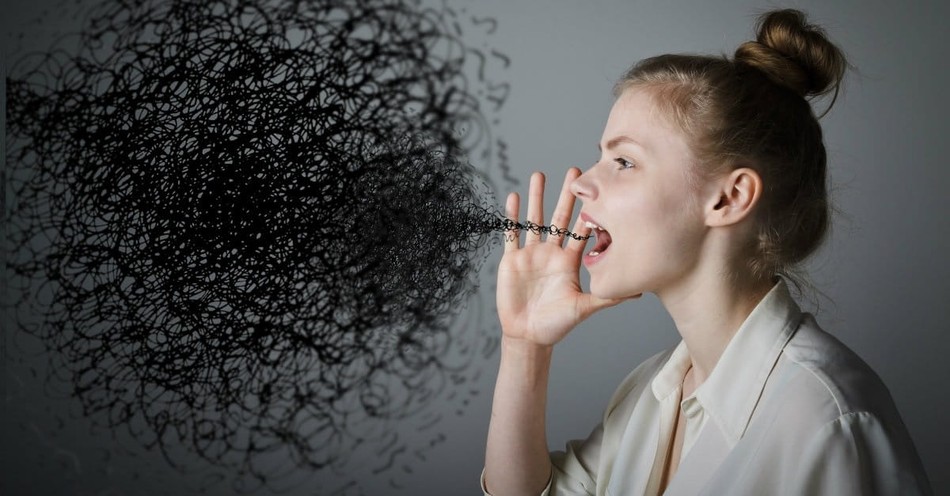 Conclusions
I don’t know why people today feel compelled to “speak in tongues.”
I do know what God through the Holy Spirit revealed in His Word regarding the nature, purpose, and duration of “speaking in tongues.”
As always, I will rely on what God has revealed and written instead of someone else feels, experiences, or says. 
I strongly suggest you do the same.
[Speaker Notes: *It was once used to show God’s acceptance of Gentiles in Acts 10:44-46, but this was before their salvation, vv.47-48]